ДИСЦИПЛИНА «КОРПОРАТИВНЫЕ ФИНАНСЫ»
ТЕМА 5- КАПИТАЛ ПРЕДПРИЯТИЯ 
И ЕГО СТОИМОСТЬ
(6 часов)
Вопросы:
1. Экономическая сущность капитала 
2. Собственный и заемный капитал предприятия
3. Определение стоимости капитала
Задание по теме
Задачи по теме
ВОПРОС 1
ЭКОНОМИЧЕСКАЯ СУЩНОСТЬ КАПИТАЛА
Существует три основных подхода к трактовке данного
экономический подход
бухгалтерский подход
учетно-аналитический подход
B рамках ЭКОНОМИЧЕСКОГО ПОДХОДА КАПИТАЛ используется как совокупность её производственных мощностей, имеющих целью производство определённых благ и получение прибыли в результате их реализации. 
Капитал часто подразделяют на:
реальный (воплощён в материально – вещественных ценностях);
- финансовый (представлен ценными бумагами и денежными средствами).
Величина капитала исчисляется как итог баланса корпорации по активу.
B основе БУХГАЛТЕРСКОГО ПОДХОДА КАПИТАЛ трактуется как интерес собственников корпорации в её активах, т. e. термин «капитал» в этом случае выступает синонимом чистых активов, a его величина рассчитывается как разность между суммой активов корпорации и величиной её обязательств. 
Поскольку величина чистых активов идентична размеру собственных средств, величина капитала исчисляется как итог раздела III «Капитал и резервы» бухгалтерского баланса.
УЧЁТНО-АНАЛИТИЧЕСКИЙ ПОДХОД КАПИТАЛ представляется как совокупность ресурсов характеризуется одновременно с двух сторон – направлений его вложения (капитал как единая самостоятельная субстанция не существует и всегда облекается в некоторую физическую форму) и источников происхождения (откуда получен капитал, чей он). 
Соответственно выделяют две взаимосвязанные разновидности капитала
пассивный капитал 
это источники средств, за счёт которых сформированы активы; они подразделяются на собственный и заёмный капитал
активный капитал
это производственные мощности фирмы, формально представленные в активе её бухгалтерского баланса в виде двух блоков – основного и оборотного капиталов
Размер капитала в рамках 
учётно-аналитического подхода определяется как сумма итогов III «Капитал и резервы» и 
IV «Долгосрочные обязательства»
 разделов бухгалтерского баланса корпорации 

          Краткосрочные кредиты в капитал не      включаются, а составляют краткосрочные источники финансирования фирмы
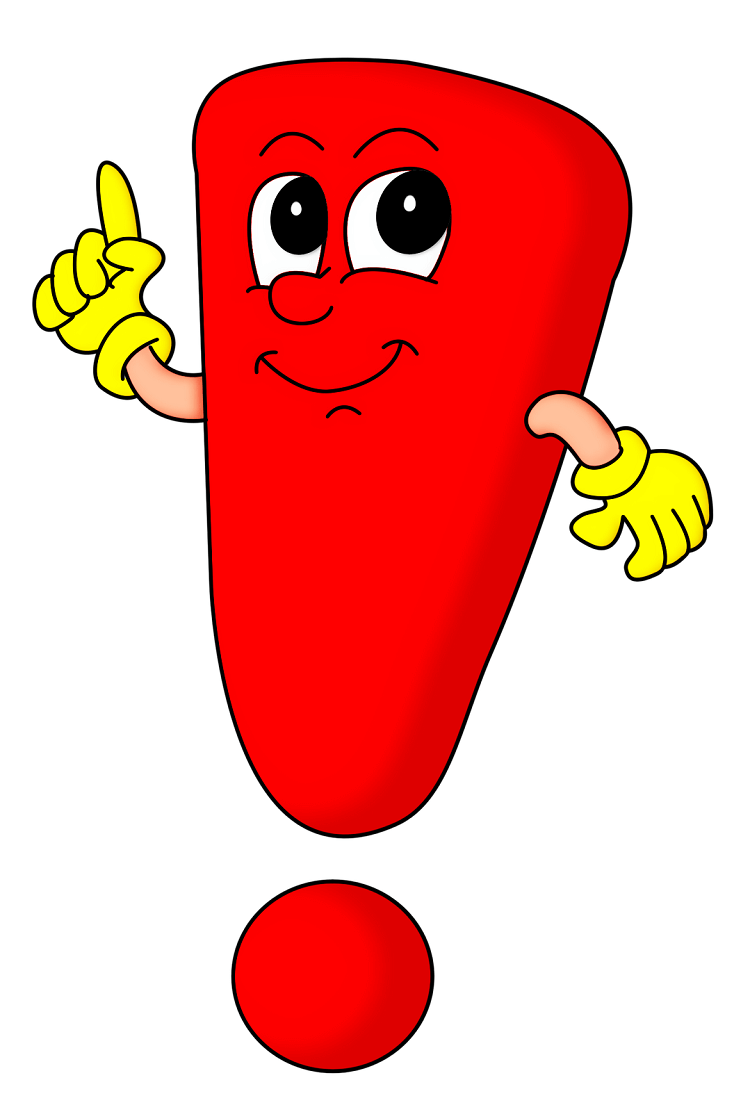 ВОПРОС 2
СОБСТВЕННЫЙ И ЗАЕМНЫЙ КАПИТАЛ ПРЕДПРИЯТИЯ
наибольшее внимание в корпоративных финансах уделяют собственному и заемному капиталу
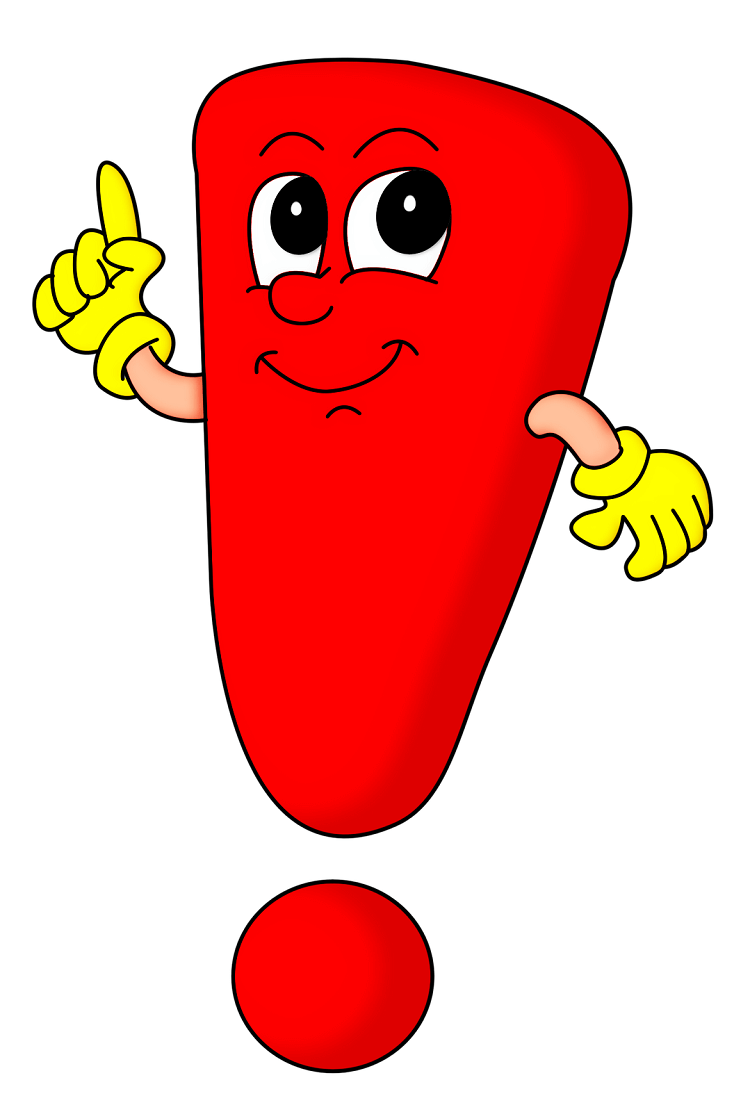 СОБСТВЕННЫЙ КАПИТАЛ представляет собой часть стоимости в активах предприятия, остающуюся после удовлетворения требований третьих лиц (или после вычитания всех его обязательств).
В СОСТАВ СОБСТВЕННОГО КАПИТАЛА ВХОДЯТ СЛЕДУЮЩИЕ ЭЛЕМЕНТЫ:
Уставный капитал
                   Добавочный капитал
                                         Резервный капитал
                                                    Нераспределенная прибыль
ПРЕИМУЩЕСТВА СОБСТВЕННОГО КАПИТАЛА
характеризуется простотой привлечения, так как решения, связанные с увеличением собственного капитала, принимаются собственниками и менеджерами без необходимости получения согласия внешних сторон
является источником финансирования наиболее
рискованных инвестиционных проектов
доля собственного капитала в активах предприятия является одним из показателей финансовой устойчивости и кредитоспособности
находится в распоряжении предприятия
неограниченное время и является гарантией защиты интересов кредиторов
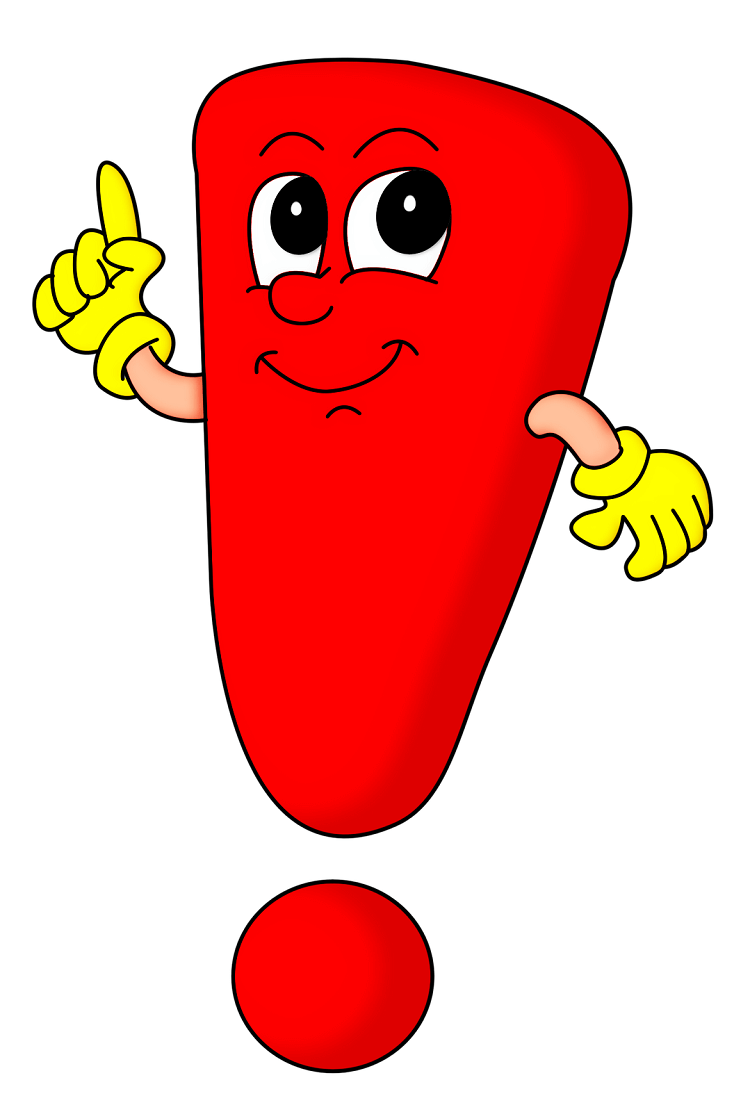 При ликвидации предприятия имущество распределяется между собственниками пропорционально их долевому участию в собственном капитале, таким же образом распределяются дивиденды и права в управлении (право голоса).
ЗАЕМНЫЙ КАПИТАЛ представляет собой средства, предоставленные на долгосрочной основе предприятию сторонними лицами либо государством. 
Существует два вида  заемного   капитала 






Критерием такого деления является срок, на который предоставляются заемные средства (более 12 месяцев и до 12 месяцев).
ДОЛГОСРОЧНЫЙ
долгосрочные кредиты, облигационные займы и финансовый лизин
КРАТКОСРОЧНЫЙ 
краткосрочные кредиты, текущая кредиторская задолженность, другие обязательства
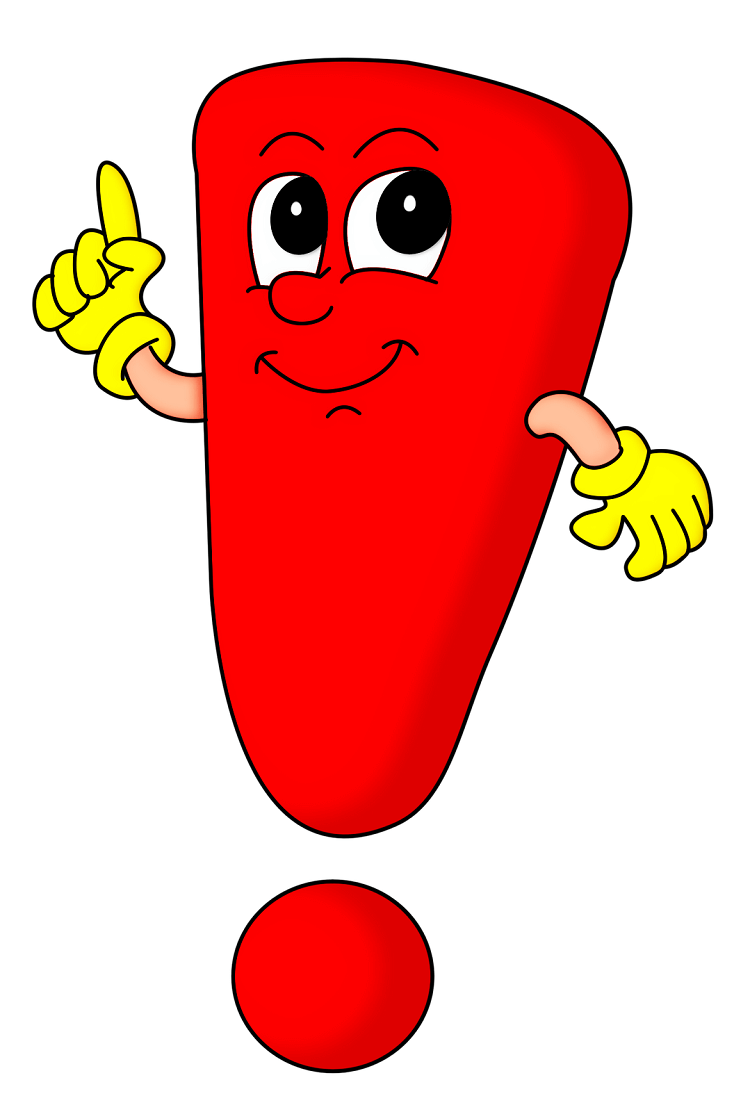 Сумма собственного и долгосрочного заемного капитала представляет собой также постоянный капитал компании
Основные различия между собственным и заемным капиталом предприятия
ВОПРОС 3
ОПРЕДЕЛЕНИЕ СТОИМОСТИ КАПИТАЛА
СТОИМОСТЬ КАПИТАЛА – это общая сумма средств, которую платит корпорация за использование определенного объема финансовых ресурсов, выраженная в процентах к этому объему.
или
СТОИМОСТЬ КАПИТАЛА – это некая процентная ставка (обычно годовая), или арендная плата за пользование средствами
В корпоративных финансах используют полное и сокращенное название стоимости капитала

WACC (weighted average cost of capital) – то в переводе означает «средневзвешенная стоимость капитала компании»
или 
CC (cost of capital) – стоимость капитала
В КОРПОРАТИВНЫХ ФИНАНСАХ ПОНЯТИЕ СТОИМОСТИ КАПИТАЛА ИСПОЛЬЗУЕТСЯ В СЛЕДУЮЩИХ СЛУЧАЯХ
При выборе наилучшей возможности из нескольких вариантов привлечения заемного капитала, в данном случае предприятие выбирает вариант с наименьшей ставкой процента
Для максимизации рыночной стоимости компании (что является основной целью финансового управления) менеджеры должны минимизировать все затраты, включая капитал, отсюда следует необходимость «измерить» капитал, определить его стоимость
В случае сопоставления с внутренней нормой рентабельности (доходности) инвестиционного проекта, а именно, если внутренняя норма рентабельности больше стоимости капитала, то проект одобряется, и наоборот
При дисконтировании денежных потоков в случае реализации инвестиционных проектов стоимость капитала рассматривается в качестве нормы дисконта (в зависимости от источника привлечения инвестиций, это может быть как стоимость только собственного или заемного капитала, так и общая средневзвешенная стоимость совокупного капитала)
В общем виде стоимость капитала всего предприятия определяется по следующей формуле:

                                              n
     WACC =  ∑ ri * d i
                                             i=1

где ri – стоимость i-го источника средств, %;
d i – удельный вес i-го источника средств в общей сумме;
n – количество источников средств.
Стоимость конкретного источника капитала определяют следующие элементы:
уровень реальной безрисковой ставки (или минимальной ставки доходности);
премия за риск;
уровень инфляции;
косвенные затраты на размещение отдельных финансовых инструментов (например, эмиссионные расходы при выпуске акций, облигаций);
оплата дополнительных услуг (например, страхование кредита и др.);
налоговая экономия (возникает при возможности отнести плату за источник финансирования к расходам предприятия).
Процесс определения стоимости капитала предприятия включает следующие основные этапы:

1 этап:
Определение стоимости каждого элемента капитала.
          
           2 этап:
Расчет средневзвешенной стоимости всего капитала.
                   
                       3 этап:
Сопоставление стоимости собственного и заемного капитала.
                               
                                    4 этап:
Планирование границы эффективного использования дополнительно привлекаемого капитала (определение предельной стоимости капитала).
Задание по теме
Охарактеризуйте элементы собственного капитала
Назовите для каких целей привлекается долгосрочные заемные средства. Приведите пример
Назовите для каких целей привлекается краткосрочные заемные средства. Приведите пример

Задачи по теме